OfficePLUS
孟菲斯风格介绍
Memphis style introduction
答辩人：OfficePLUS
班级：XXX
CONTENTS
目录
目录
01
02
03
04
发展历程
发展历程
风格特征
风格特征
应用领域
应用领域
最后总结
最后总结
History
characteristics
Fields application
Learning
01
发展历程
发展历程
History
风格概述
History
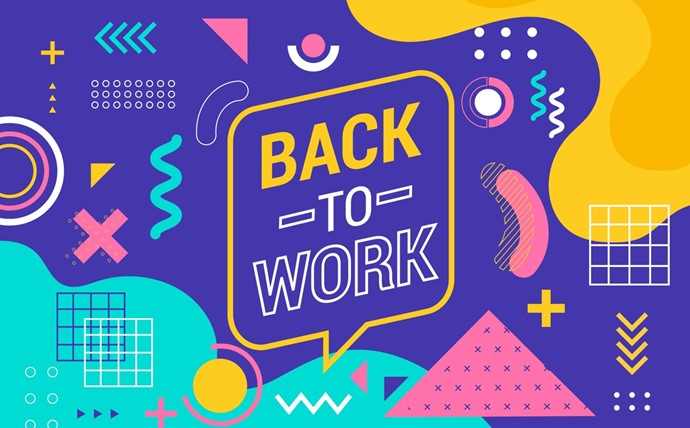 影响西方社会艺术设计潮流的一股力量，代表了意大利设计的新发展趋向，是国际公认的后现代主义设计潮流的代表之一
什么是孟菲斯
孟菲斯（Memphis）是20世纪80年代由爱多尔·索塔萨斯（Ettore Sottsass）带领的一群青年设计师组成的意大利后现代主义设计集团，后成为 20 世纪 80 年代影响西方社会艺术设计潮流的一股力量，代表了意大利设计的新发展趋向，是国际公认的后现代主义设计潮流的代表之一
风格起源
School  Profile
风格诞生
摸索变更设计语言，创造了许多形式怪诞、颇具象征意义的家具产品
诞生原因
后期影响
他召集了一群志同道合的设计师在意大利米兰结成了“孟菲斯集团”
设计风格独特，常常出人意料，具有戏剧性的效果
风格来源
现代主义
1981年，后现代主义设计师埃托尔·索特萨斯为代表
特别注重运用几何元素和提倡图案装饰，追求装饰艺术
发展历程
School  Profile
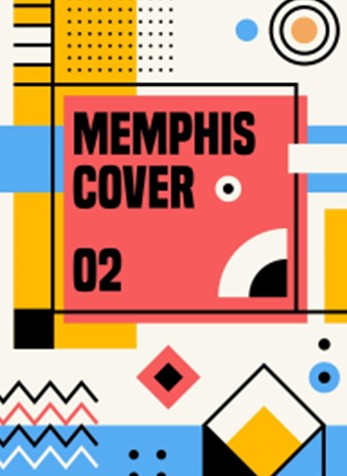 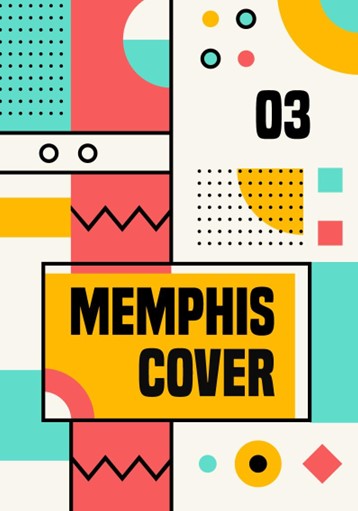 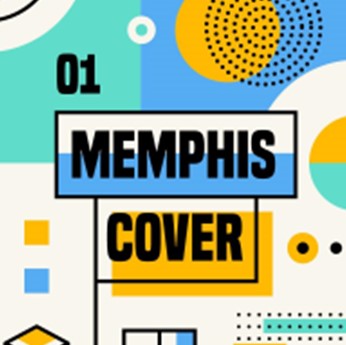 多元化发展
单一风格排斥
归属感
20世纪60年代，西方社会进入“后工业社会”，哲学、文化艺术、美学领域纷纷掀起反主流的浪潮，社会进入多元化发展方向
在设计领域则体现在，社会大众对于充斥着整个社会的现代主义，特别是国际主义感到厌倦，这种理性冷漠又单一
因此设计意识形态上开始出现了反理性、反物质文明的思潮，人们开始寻求自身强烈的归属感,人们开始寻求自身
发展历程
School  Profile
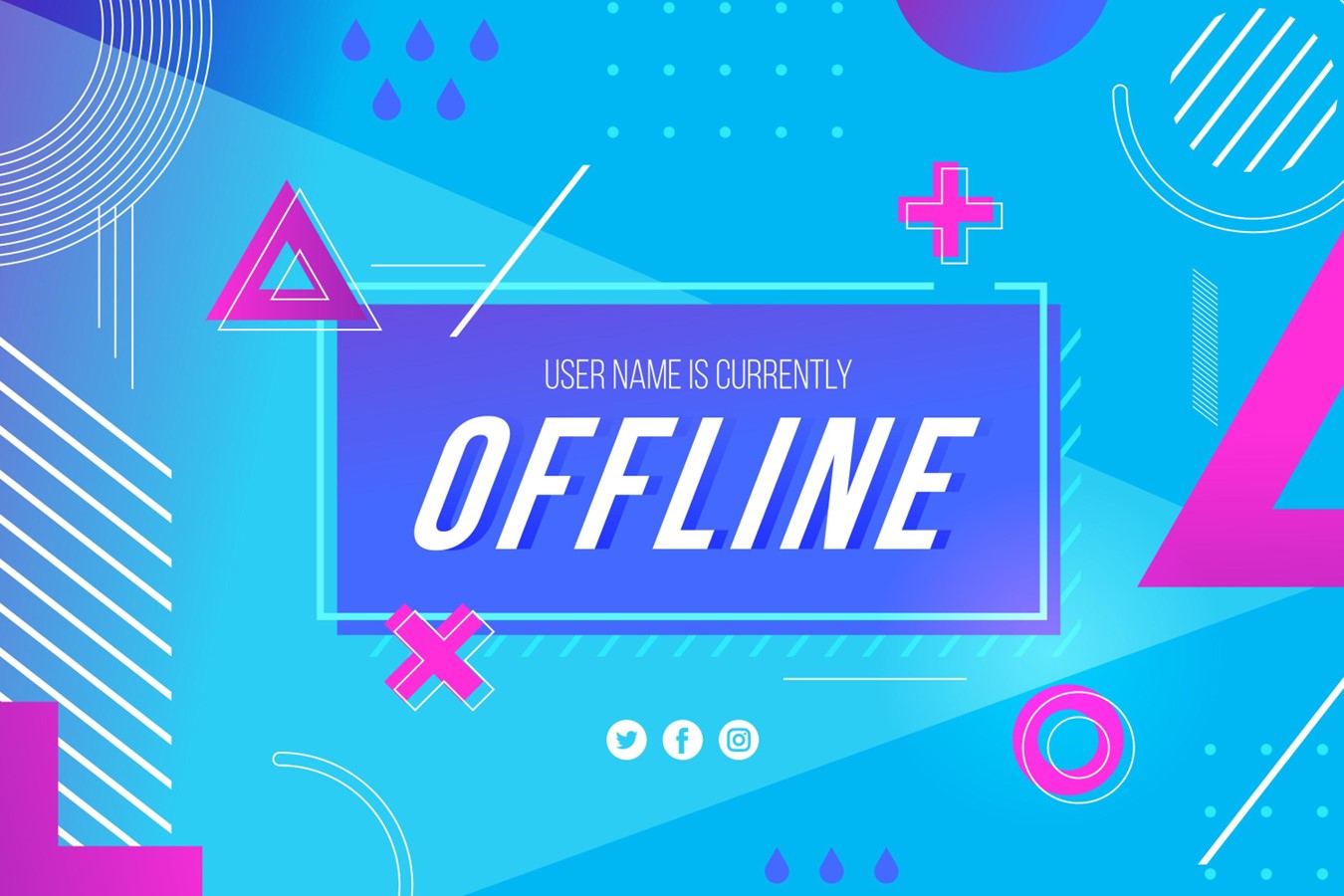 激进设计
意大利也兴起了激进设计运动，反对理性主义的设计观，强调在产品设计中融入艺术家的个人风格和文化意味
孟菲斯小组
孟菲斯小组成立于1981年，该名字“孟菲斯”来源于歌曲Bob Dylan的这首《Stuck Inside Of Mobile With The Memphis Blues Again》
发展历程
School  Profile
奇特装饰
米兰展览
这次展览以夸张的形式、抽象的图案、奇特的装饰和大胆放肆的色彩展示了他们异于现代主义设计的创造思维和设计方式，给人古怪但觉活泼轻松感，收获了参观者的喜爱
在1981年9月18日，孟菲斯小组在米兰的Arc’74展厅举办了成立后的首次的设计展览。这次展览的成功，引起了设计界的关注，孟菲斯从此正式走入人们的视线
优良设计
打破现代主义
虽然孟菲斯小组存在的时间不过短短7年，但其独特的设计思想和设计风格突破了传统的理性主义设计理念，打破了现代主义设计带来的单调、乏味的生活
1985年左右，孟菲斯小组的核心人物索特萨斯离开，而到了1988年以后，随着国际设计潮流的不断涌现，以“优良设计”为代表的新现代主义设计回归主流设计
02
风格特征
风格特征
characteristics
风格特征
Growing Up
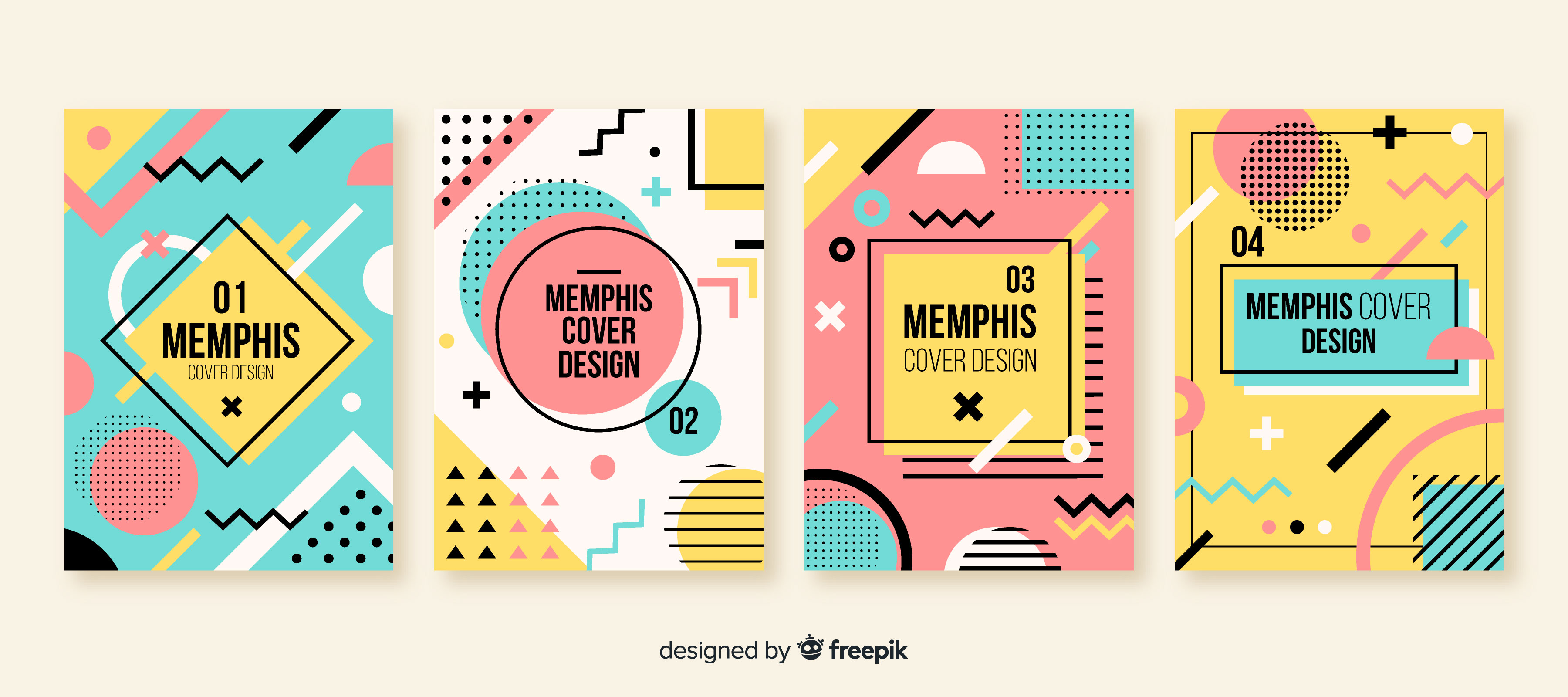 多种高饱和色彩
传统的设计理论会建议设计师不要同时使用超过三种颜色，但是孟菲斯则毫不理会这种规则，营造大胆、强烈来呈现设计的活泼感和生机感，张扬其独特的风格
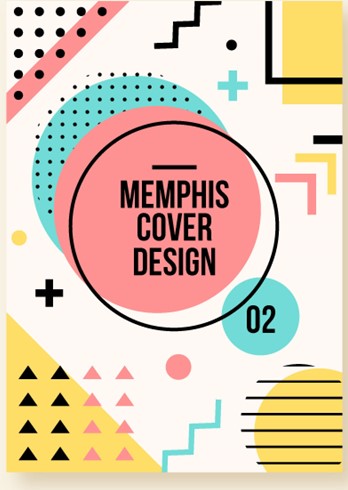 重复的几何图形
孟菲斯风格设计的另一大特征就是使用大量重复的几何图形。这些几何图形充斥整个画面，使得整个画面非常丰富而活泼
设计手法
Growing Up
01
02
03
元素重复
视觉观感
造型搭配
色彩及图案纹样的运用波普色彩的提取+扁平化几何元素搭配。一般会选用多种颜色组合来形成色彩反差，给人以视觉冲击的效果。再提取孟菲斯典型的“细菌纹”、“符号纹”、“直线”元素重复作为背景被广泛应用
彩色立体面，黑色装饰线做边框虽然孟菲斯风格喜欢将多种色彩搭配在一起，但多种色彩的混搭会造成画面过于丰富而致混乱，因此孟菲斯风格常用黑色描边或者黑色粗体字来协调画面和突出画面重点，给人良好的视觉观感
孟菲斯风格的单品搭配选用部分单品直接作为空间的点睛之笔，增加空间的趣味性。如夸张的装饰品、波浪纹的点睛之笔、变换的几何造型搭配等等
设计手法
Growing Up
空间案例
几何图案
当代视角下的空间案例 Solera  超市是位于德国科隆的一家超市，主打西班牙产品
典型的风格呼之欲出。超市内部整个无序却又舒整的几何图案，丰富了超市的整体空间和色彩感
饱和色彩
空间设计
超市的主色调为严肃的黑色，在里边加入了跳跃的黄色蓝色和红橘色
Masquespacio事务所为德国科隆Solera 超市打造的空间设计
风格特征
高饱和色彩
重复的几何
造型的搭配
早期从波普艺术中吸取色彩经验，鲜艳明快的色块，大胆的撞色配色让艳丽的颜色任意组合
简单重复且无序不规则组合排列的几何线条：以最常见的正方形、圆形、三角形等图形为主
打破常规与原则、乐观又无所畏惧的态度波浪纹的点睛之笔、变换的几何造型搭配等等
20XX
20XX
20XX
风格特征
01
02
03
04
撞色配色
趣味性
伪立体
打破常规
早期从波普艺术中吸取色彩经验，鲜艳明快的色块，大胆的撞色配色，让艳丽的颜色任意组合，画面感丰富
简单重复且无序不规则组合排列的几何线条：以最常见的正方形、圆形、三角形及波浪线等图形为主
在图案元素运用的同时运用错位关系，具有故障的视觉偏差感知来达到物体3D的效果，为画面提供视觉上的空间感
打破常规与原则、改变历史潮流、乐观又无所畏惧的态度，对世界范围内的设计界产生了广泛深远的影响
风格特征
图案装饰
孟菲斯的诞生就是为了反对单调、冷峻的现代主义。除了类似波普风格的大胆配色，他们还特别注重运用几何元素和提倡图案装饰，追求装饰艺术与设计功能的和谐一致，强调手工艺方法的作品创造。
39%
20%
15%
流行元素
插画设计
元素塑造
03
应用领域
应用领域
Fields application
平面视觉
Individual Performance
图形轮廓
非常明显粗狂的黑色描边，增强了每个图形之间的体积感和轮廓感，使画面非常和谐统一
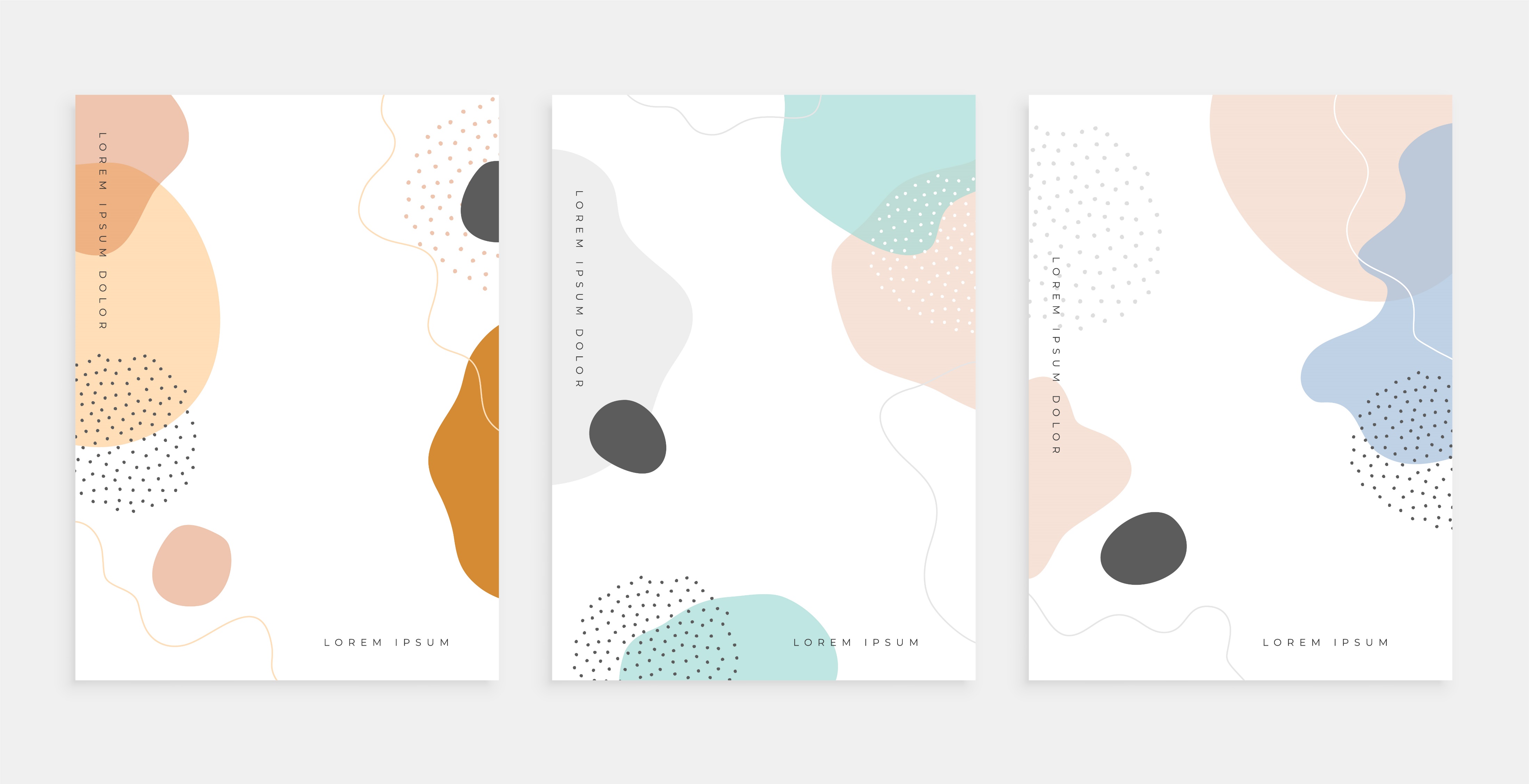 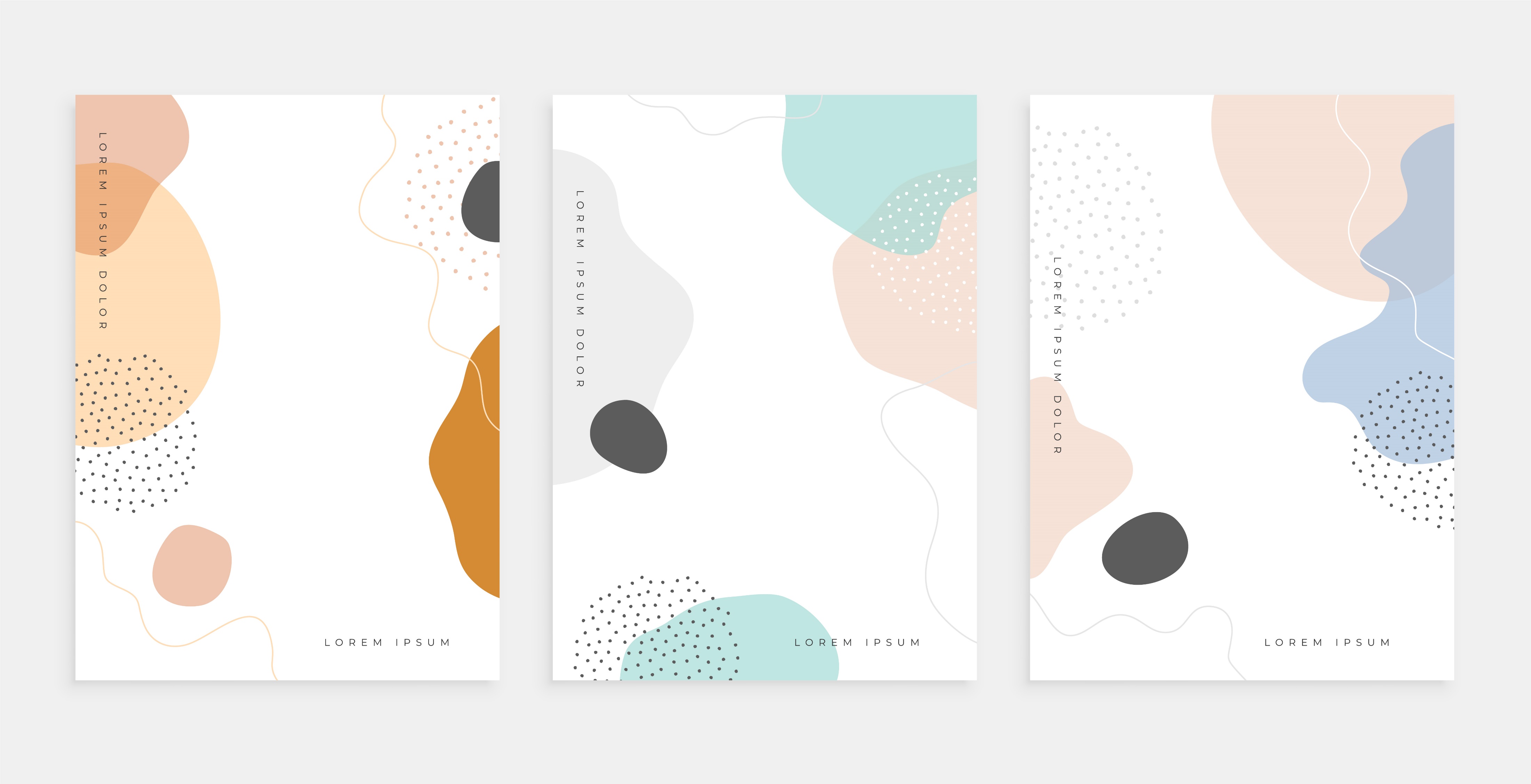 几何图形
常见的点线与几何图形（圆、三角、方形），这些图形都是随机出现的，且不受版式限制
立体效果
立体效果，趣味性的处理，加入了立体感结构，用错位的色块凸显立体感，并用点线和几何图形点缀，像极了积木块
平面视觉
Individual Performance
流行元素
元素塑造
插画设计
字体设计
孟菲斯的回潮，让不少设计公司和设计师再度着迷，他们并不是一味搬运
米兰设计公司 Office Milano 文创类设计作品 ，将孟菲斯元素塑造的不再夸张
来自英国的插画师 Peter Judson 非常酷爱孟菲斯风格
他完成的插画作品将复古与未来搅拌在一起，让人感觉玩味和不可思议
72%
63%
87%
69%
平面视觉
Individual Performance
10%
情有独钟
新思维方式
20%
如今在家具、室内、平面等领域又重新登场，甚至成了一些设计师情有独钟的
借助互联网，借助当下设计师们新的思维方式，被注入了无限可能
35%
25%
时尚盛行
螺旋上升
人们总说，时尚是个圈，设计圈也同样。当时仅盛行了6年的孟菲斯
历史总是螺旋式地上升，孟菲斯虽重新流行，但其实比以往又高了一个层次
建筑家具
Learning
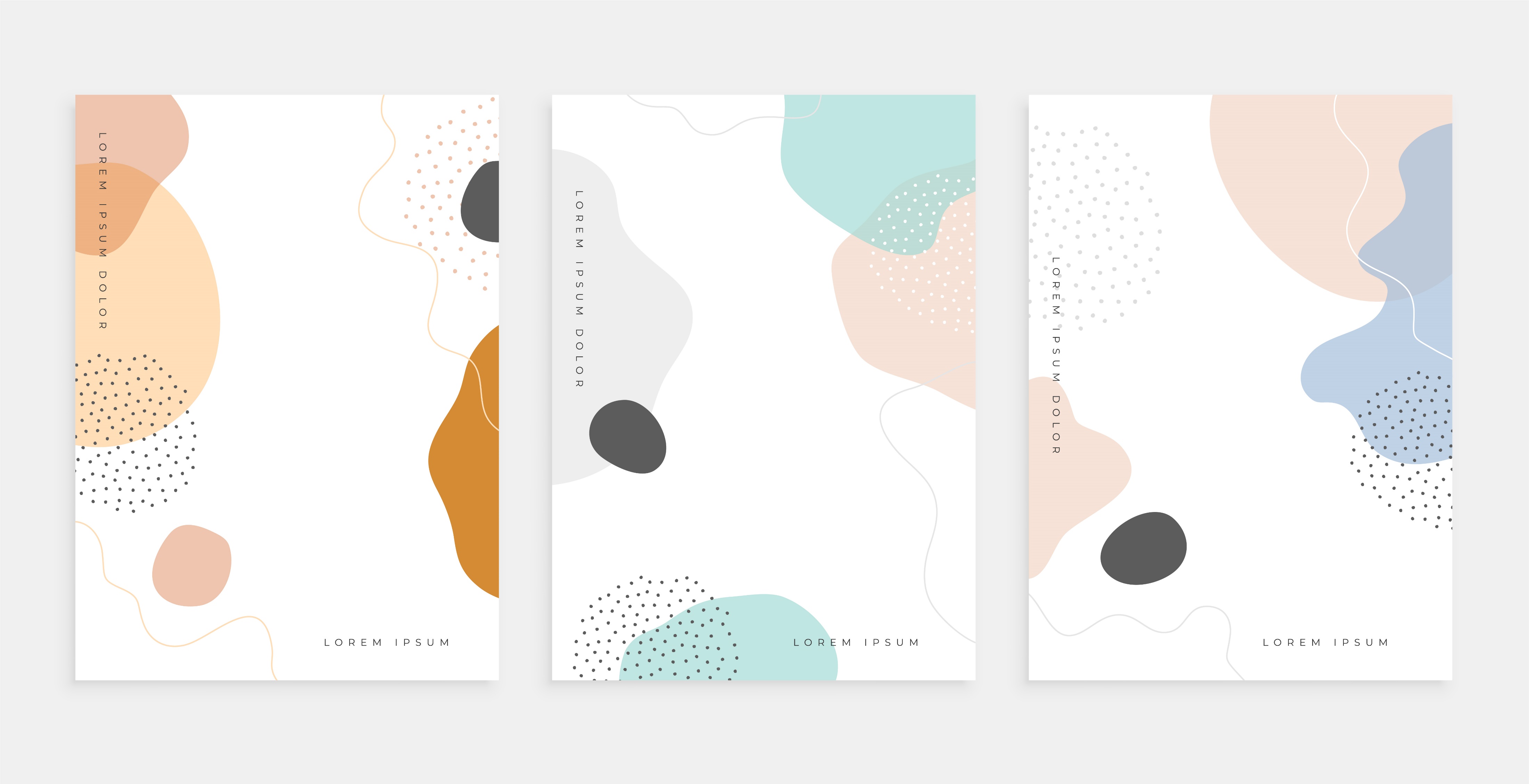 法国设计师
法国设计师 Camille Walala（卡米尔·瓦拉拉），以大胆的配色和几何造型孟菲斯风格应用在建筑上而著名。在伦敦国王十字区的 Coal Drops Yard，展出了她迄今为止最具互动性的作品，主要来介绍 LEGO（乐高） Group 的全新 2D 游戏概念
香港铜锣湾
南莫尔顿
在香港铜锣湾的维多利亚公园，展示了充气版的瓦拉拉城堡。用夸张艳丽的色彩，让1950年的老式汽车站焕然一新
在伦敦的南莫尔顿（South Molton）街，瓦拉拉将其变成了一个沉浸式的色彩走廊，并配有雕塑长凳
建筑家具
Individual Performance
孟菲斯运动回潮后，设计师&工作室之间，信息共享方式已大不同于80年代
01
01
01
回潮
02
02
如今互联网发展瞬息万变，设计师们通过各式平台，可以轻松碰撞出不一样的灵感火花
核心
词汇
02
03
03
03
灵感
金属
位于西雅图的设计工作室 Ladies＆Gentlemen Studio，以柔和的色调与抛光金属的几何形状结合而闻名
建筑家具
Learning
日常生活
几何方块
家具和乐器
陈列家具
混沌之爱的作品灵感来源于日常生活，以及与孩子和丈夫之间相处的点滴
ROOM Collection 是一个模块化的家具系统，由25个可自由堆砌的几何方块
乐器 Theremin 没有琴键、琴弦，介于雕塑、家具和乐器之间,两位设计师希望创造
一个矮桌组成，可以组成专属自己的独特储物单元，其灵感来自建筑结构
04
最后总结
最后总结
Learning
最后总结
Learning
服装领域
在这里输入你的正文阐述与关键词标题相关的具体内容，在这里输入你的正文阐述与关键词标题相关
UI设计领域
在这里输入你的正文阐述与关键词标题相关的具体内容，在这里输入你的正文阐述与关键词标题相关
网页领域
在这里输入你的正文阐述与关键词标题相关的具体内容在这里输入你的正文阐述与关键词标题相关
最后总结
Learning
这里输入图表总结性语言
风格特征
Growing Up
风格总结
混沌之爱的作品灵感来源于日常生活，以及与孩子和丈夫之间相处的点滴
1
核心关键词
KERNEL KEYWORD
2
3
设计特点
应用场景
在香港铜锣湾的维多利亚公园，展示了充气版的瓦拉拉城堡
瓦拉拉将其变成了一个沉浸式的色彩走廊，并配有雕塑长凳
应用领域
Individual Performance
素材运用
混沌之爱的作品灵感来源于日常生活，以及与孩子和丈夫之间相处的点滴
65%
关键词标题
图案把握
一个矮桌组成，可以组成专属自己的独特储物单元，其灵感来自建筑结构
35%
关键词标题
最后总结
Learning
01 灵感来源
02颜色运用
在一个矮桌组成，可以组成专属自己的独特储物单元，其灵感来自建筑结构
在这里混沌之爱的作品灵感来源于日常生活，以及与孩子和丈夫之间相处的点滴
最后总结
Growing Up
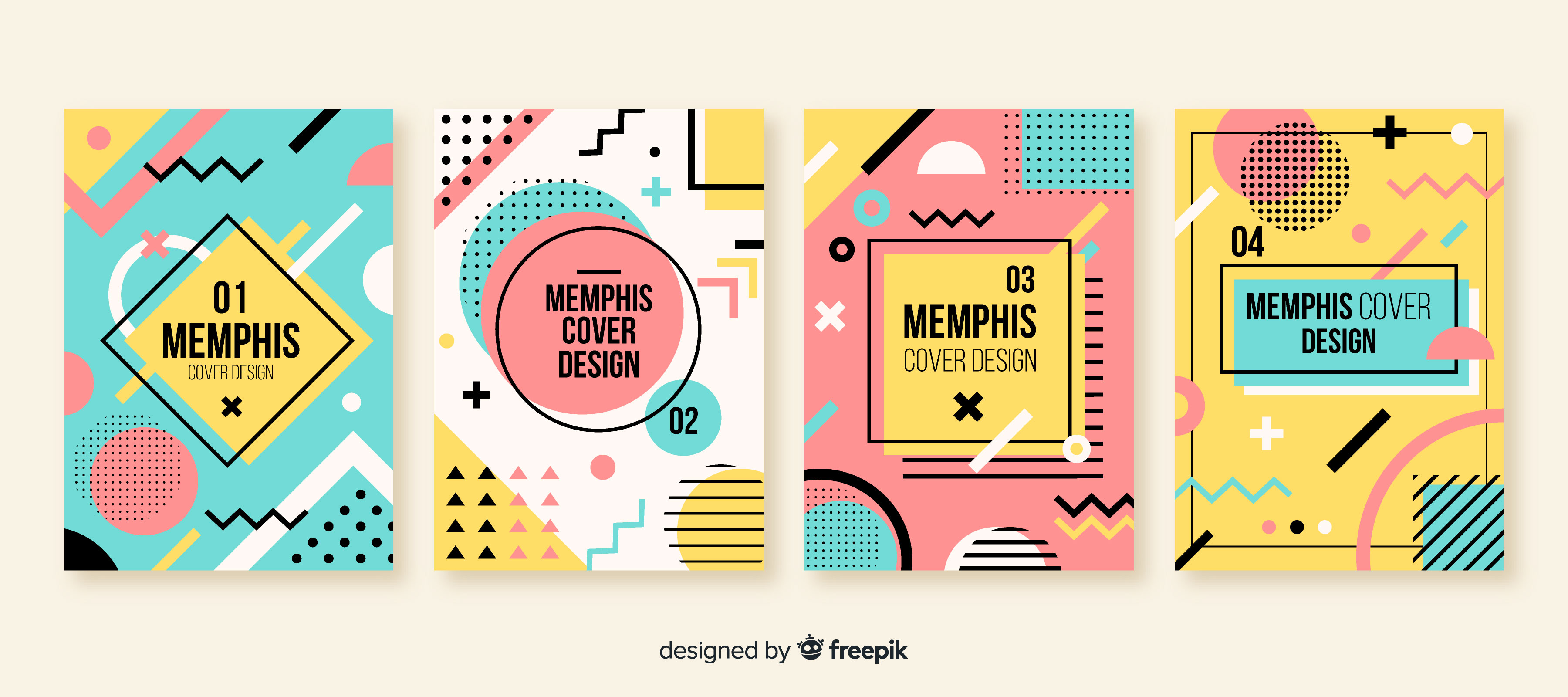 极具视觉
冲击的色彩
具有很强
趣味性
伪立体
的效果
高饱和度
的颜色
重复的
几何图形
黑色粗体
的描边
OfficePLUS
感谢您的观看
Thanks for your watching
答辩人：OfficePLUS
班级：XXX
OfficePLUS.cn
标注
字体使用


行距

素材

声明



作者
中文 微软雅黑
英文 Arail

标题 1.0
正文 1.3
Freepik

本网站所提供的任何信息内容（包括但不限于 PPT 模板、Word 文档、Excel 图表、图片素材等）均受《中华人民共和国著作权法》、《信息网络传播权保护条例》及其他适用的法律法规的保护，未经权利人书面明确授权，信息内容的任何部分(包括图片或图表)不得被全部或部分的复制、传播、销售，否则将承担法律责任。

张紫怡